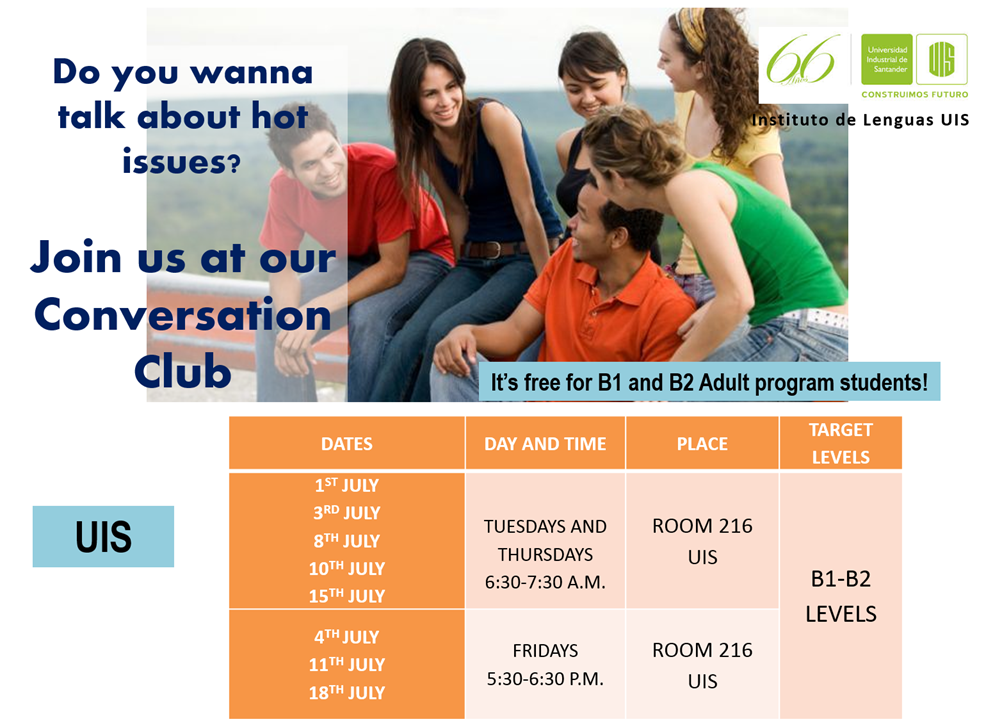 UIS
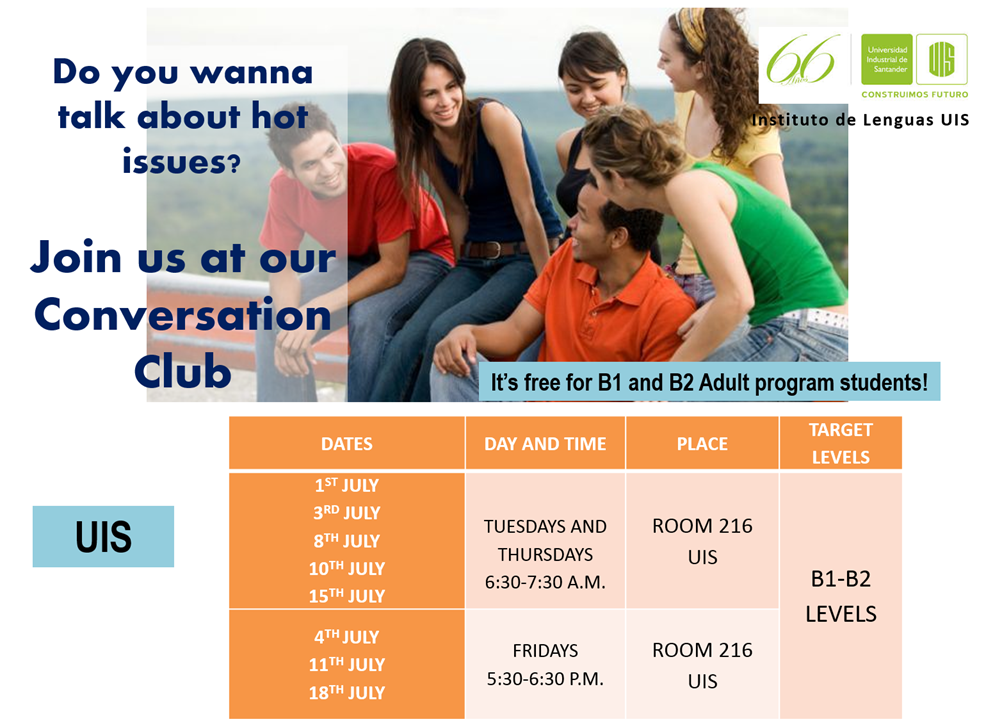 CABECERA